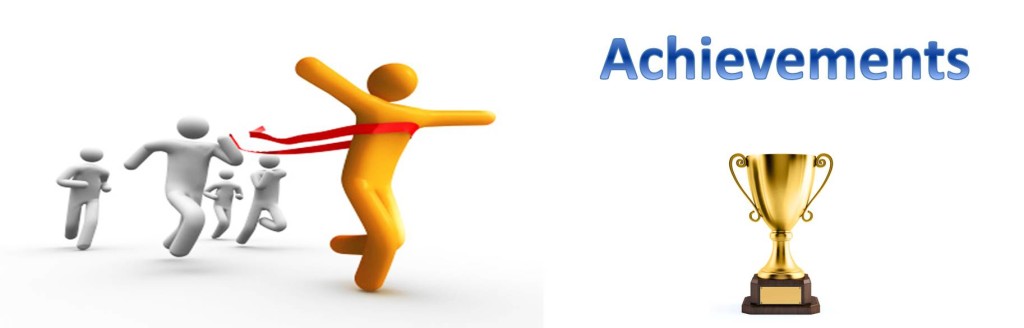 Achievements
Friday 10th March 2017
Broadlie
Jamie won a medal at Irish Dancing
Alexander swan 400 metres
Ben won a medal at football
Tyeghan received 2 certificates at Girl Guides
Kingston
Iona received her level 2 swimming award

Molly received her level 4 swimming award
Harelaw
No achievements this week
Caldwell
Katelyn passed her dancing exams

Scott won a medal for ?